Chapter 1
The Facts to Be Explained
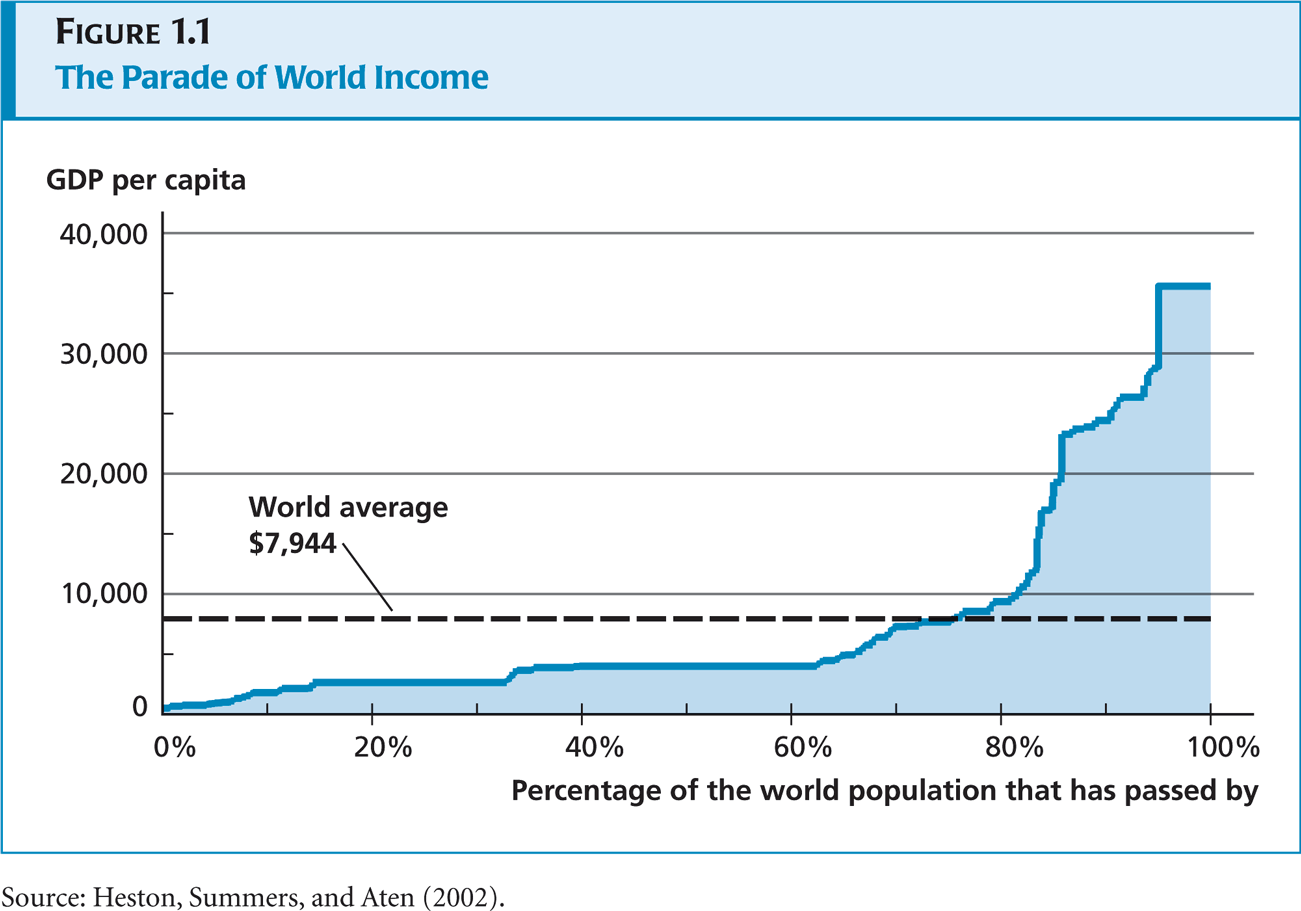 Copyright © 2005 Pearson Addison-Wesley. All rights reserved.
1-2
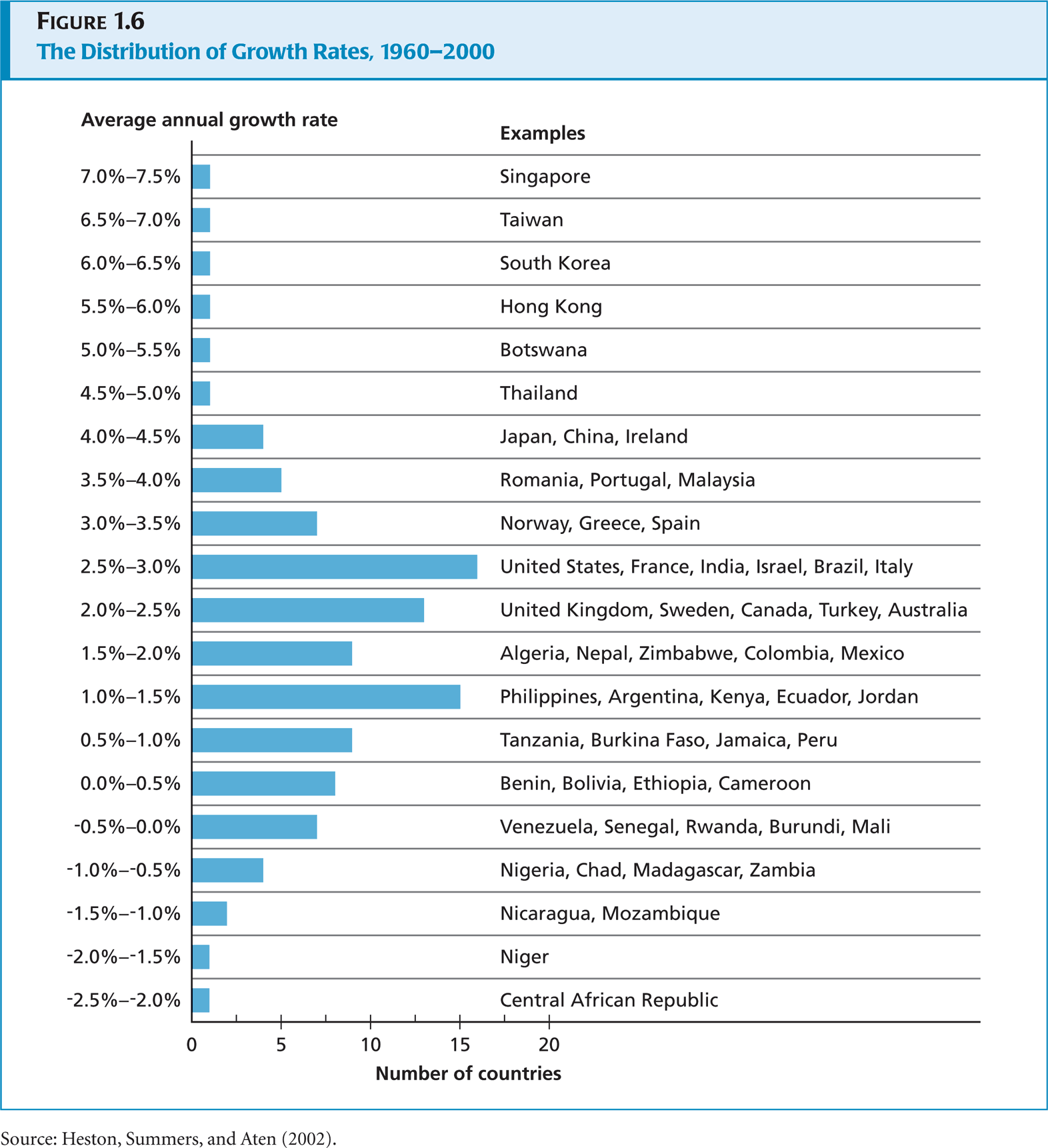 Copyright © 2005 Pearson Addison-Wesley. All rights reserved.
1-3
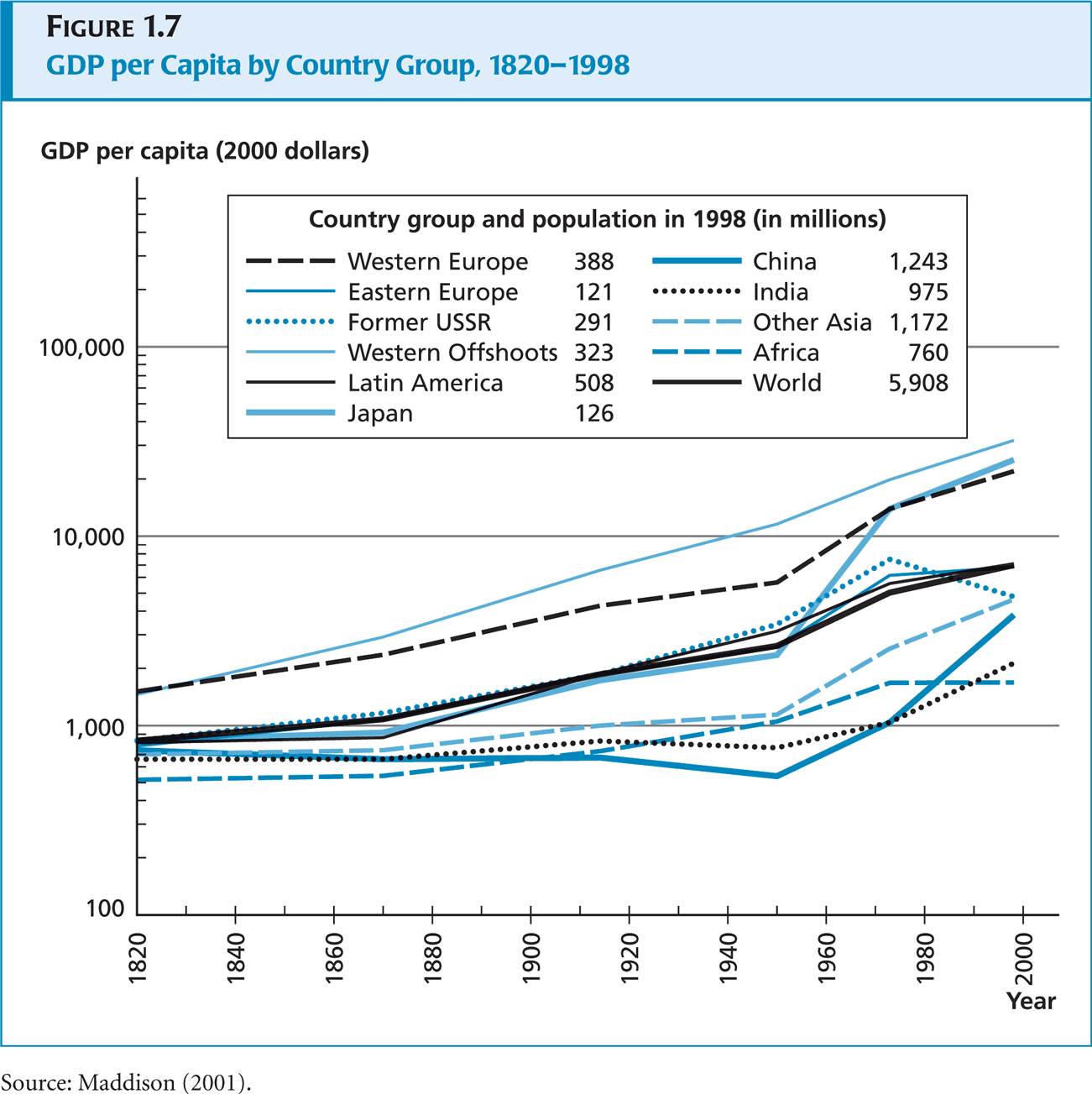 Copyright © 2005 Pearson Addison-Wesley. All rights reserved.
1-4
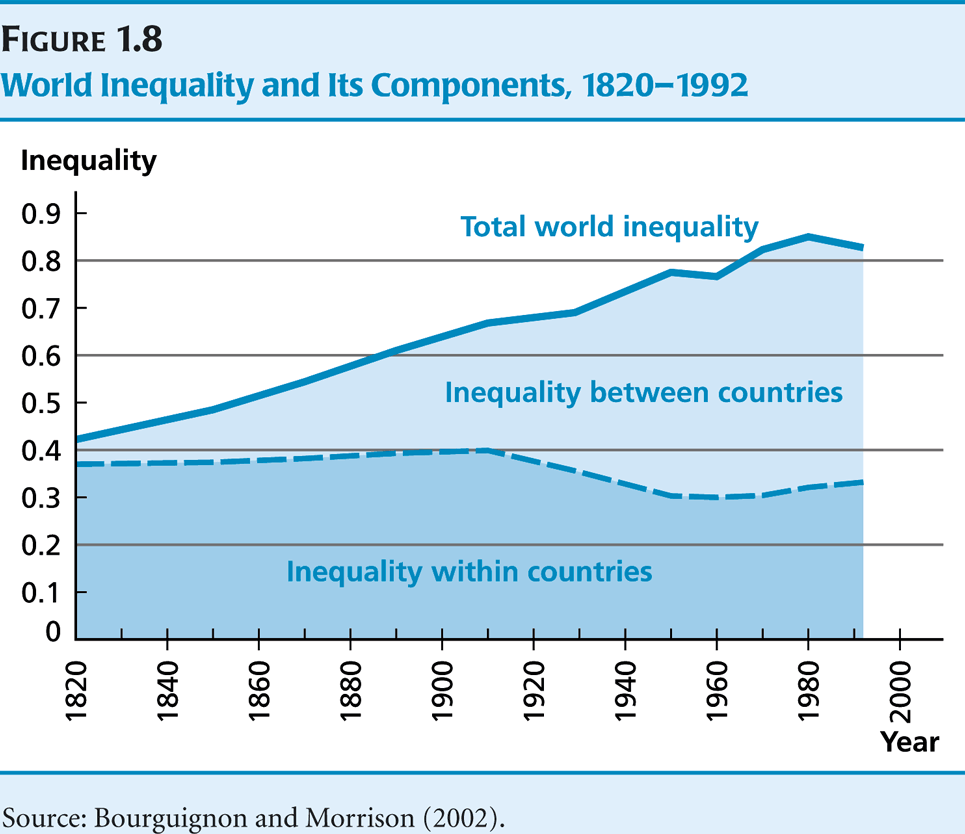 Copyright © 2005 Pearson Addison-Wesley. All rights reserved.
1-5
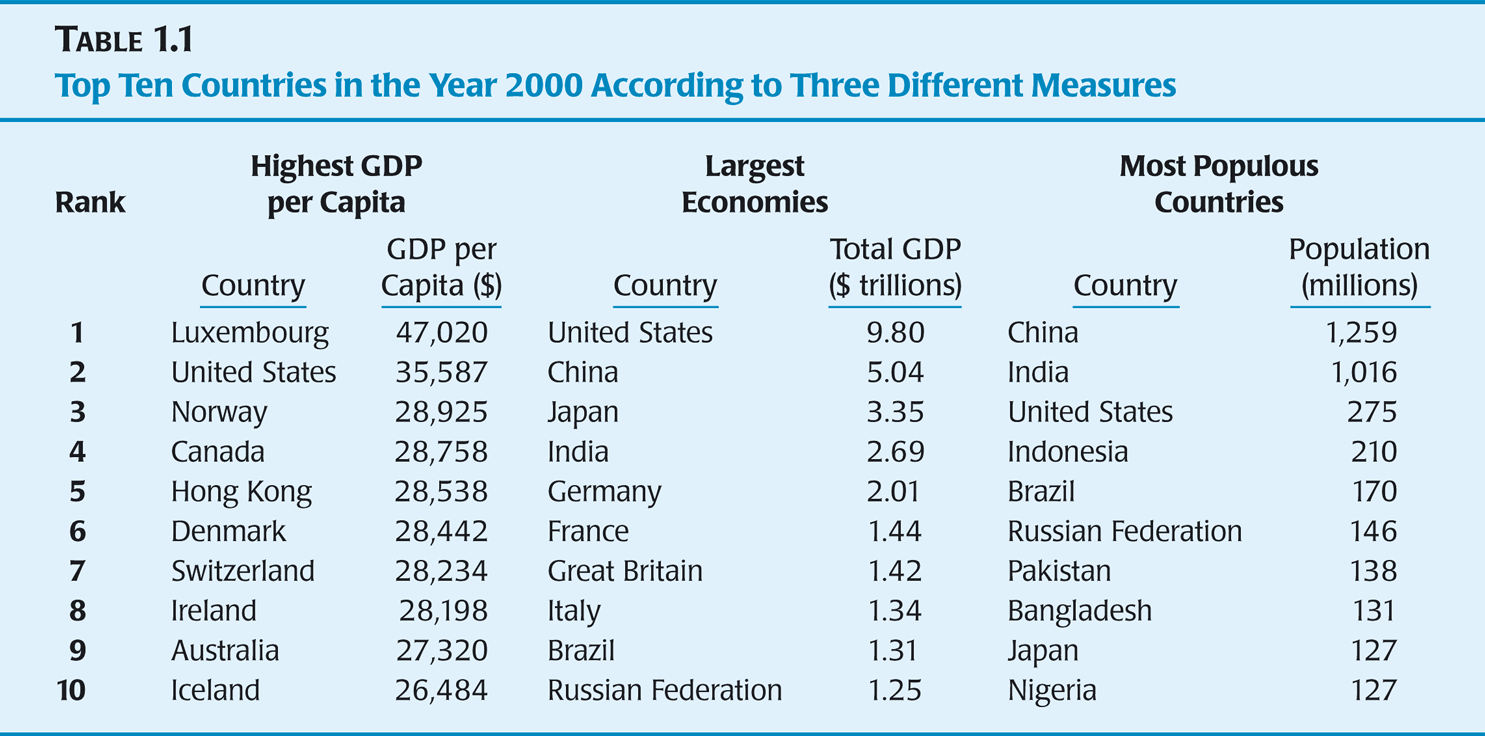 Copyright © 2005 Pearson Addison-Wesley. All rights reserved.
1-6
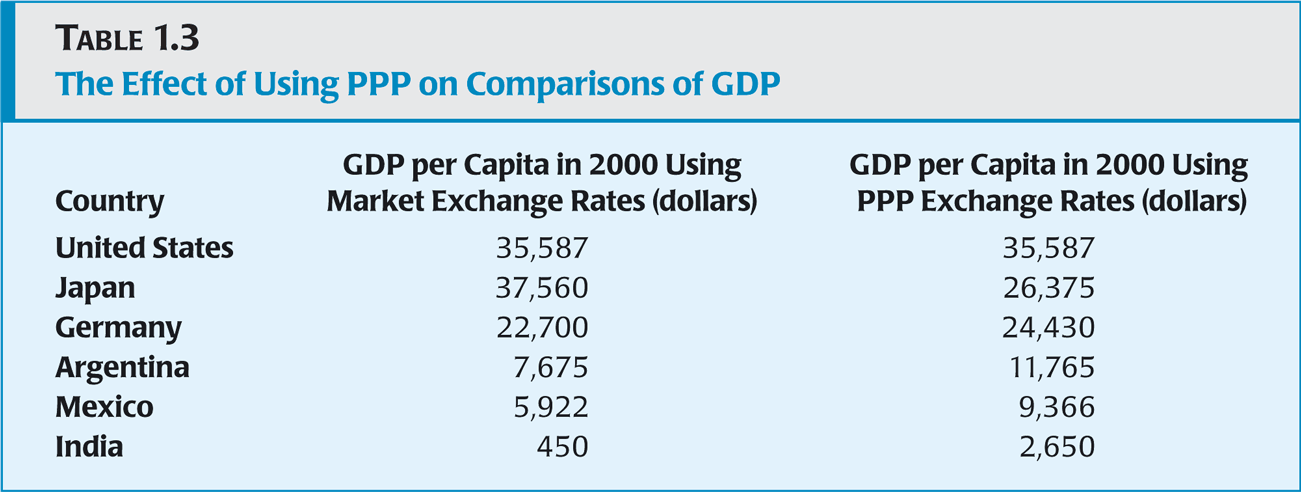 Copyright © 2005 Pearson Addison-Wesley. All rights reserved.
1-7